Versj. dato: 03.02.2022
Hvordan ser systemene ut etter BOTT økonomi og lønn er innført 01.01.2022?
Våre oppgaver i dag
System idag
System 2022
Budsjettering, bemanningsplan, virksomhetsrapporter
BEVISST planBEVISST innsikt
BEVISST plan	BEVISST innsikt
Regnskap, bestilling, prosjekt,
Oracle
Basware PM/IP/CM
Maconomy
ResearchPro
Unit 4 ERP - DFØ
Lønn, timeføring, fravær, ferie
SAP - DFØ
HR-portalen / PAGA
Hva det betyr for de ulike ansatte ?
Det blir endringer på systemer og arbeidsprosesser innenfor lønns-, HR- og økonomiområdene


Alle ansatte: Ny selvbetjeningsportal

Ledere: Nye godkjenningsløsninger 

Saksbehandlere: Nye fagsystemer
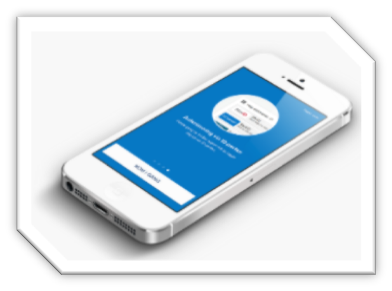 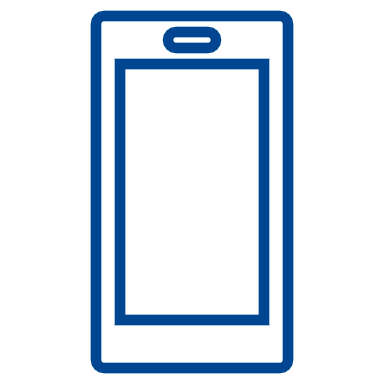 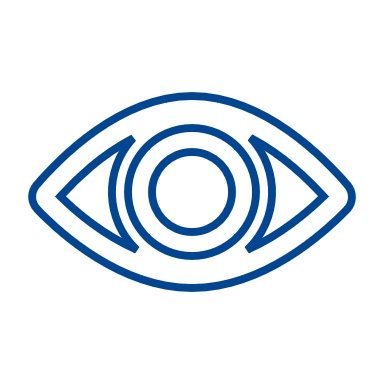 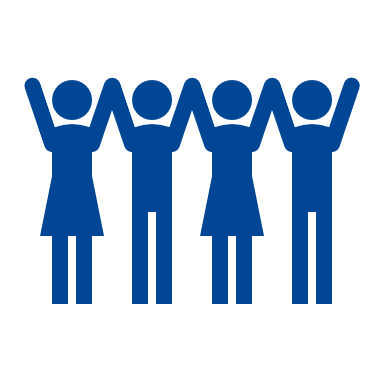 [Speaker Notes: Alle ansatte: Ny selvbetjeningsportal for fravær, reise osv. Fra HR-portalen til SAP-app

Ledere nye systemer for oppslag og godkjenningsløsning 

Saksbehandlere får nye systemer, prosesser og rutiner innen for økonomi, HR og lønnsområdet]
Oppsummering våren 2021Sentrale leveranser
Steg 1 – Fastsette ambisjonsnivå
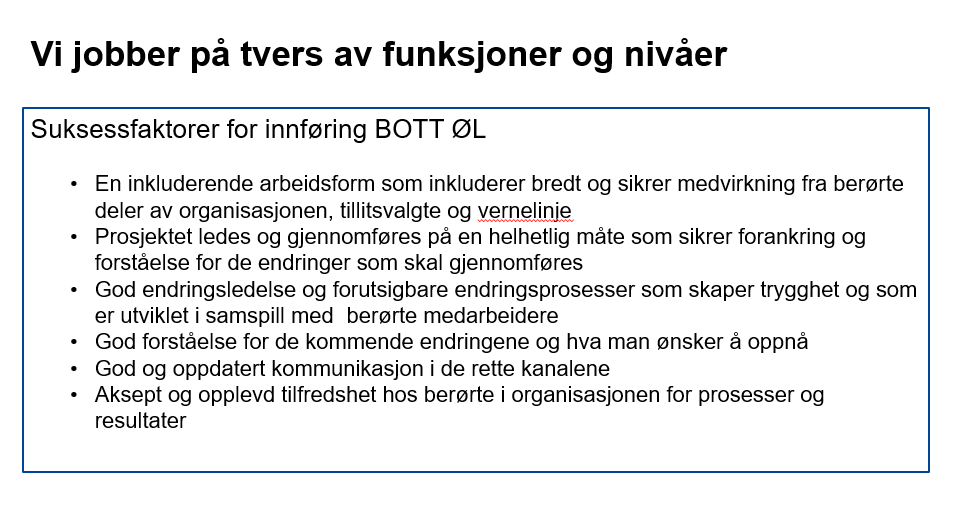 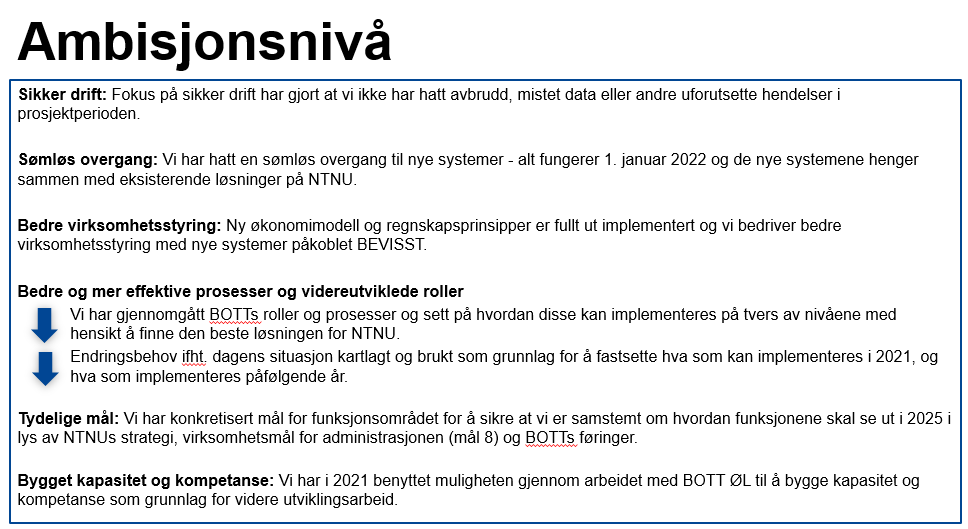 Steg 2 – Fastsette rammer for arbeidsorganisering og arbeidsdeling
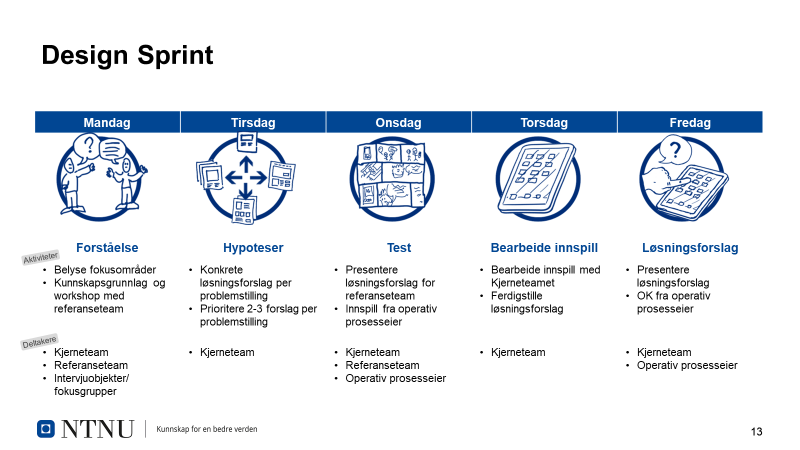 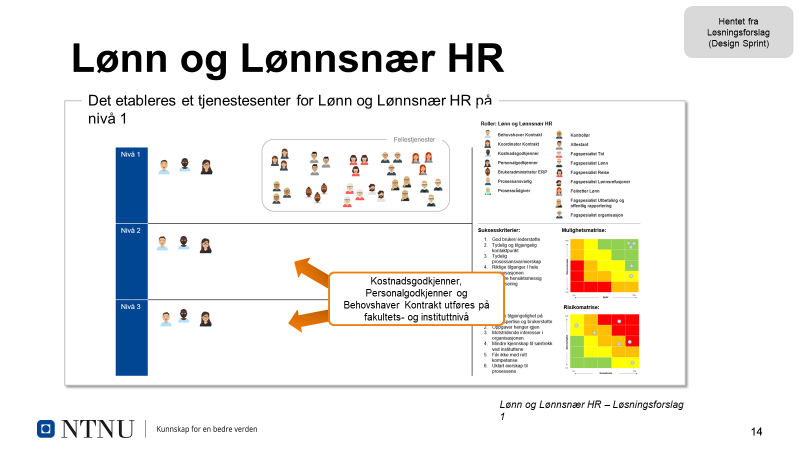 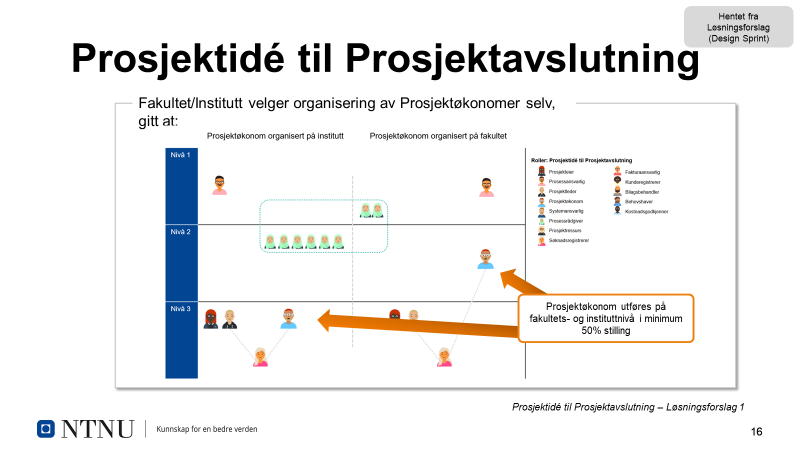 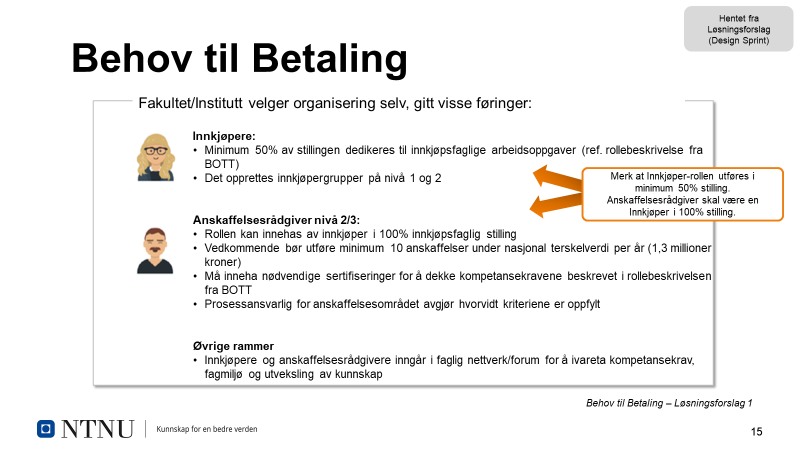 Steg 3 – Fastsette arbeidsorganisering og arbeidsdeling
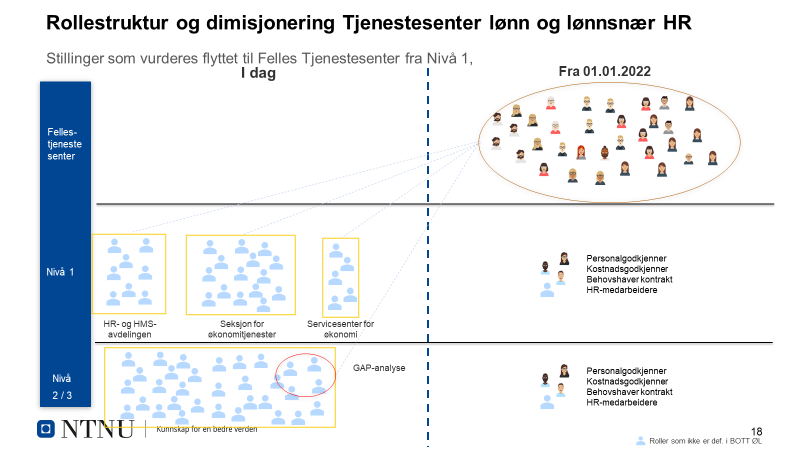 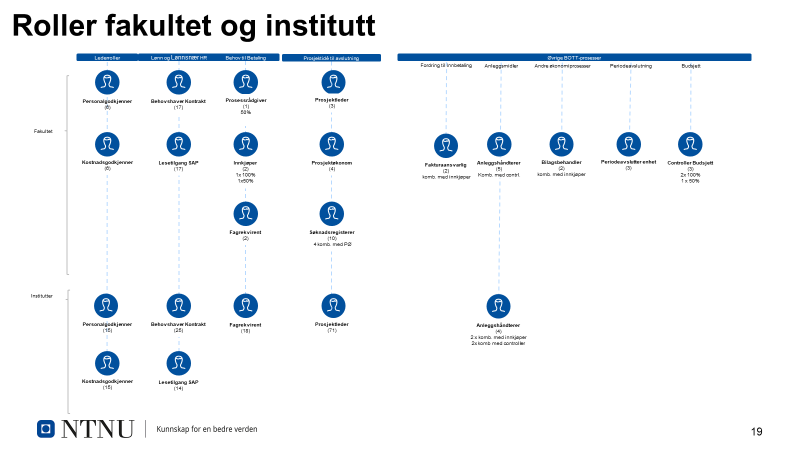 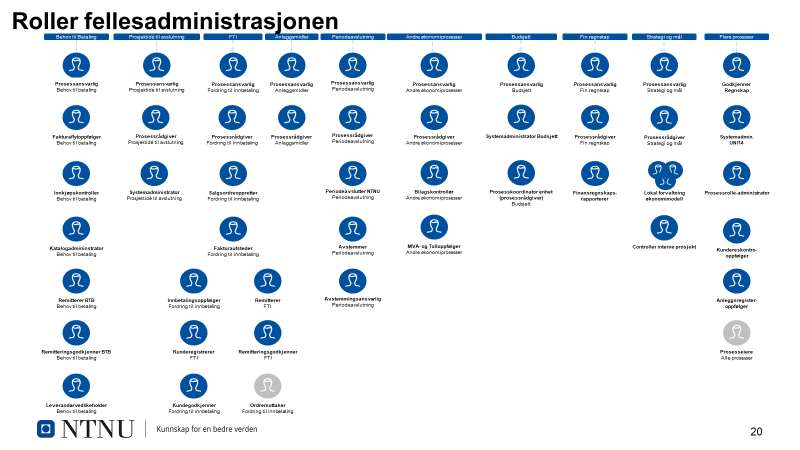 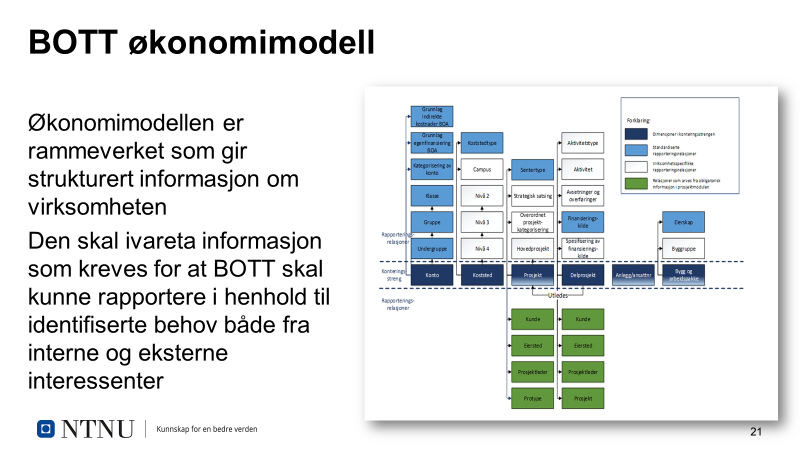 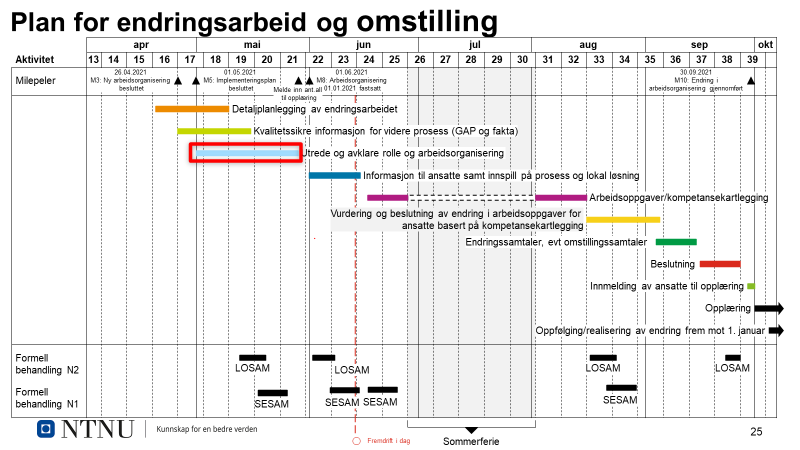 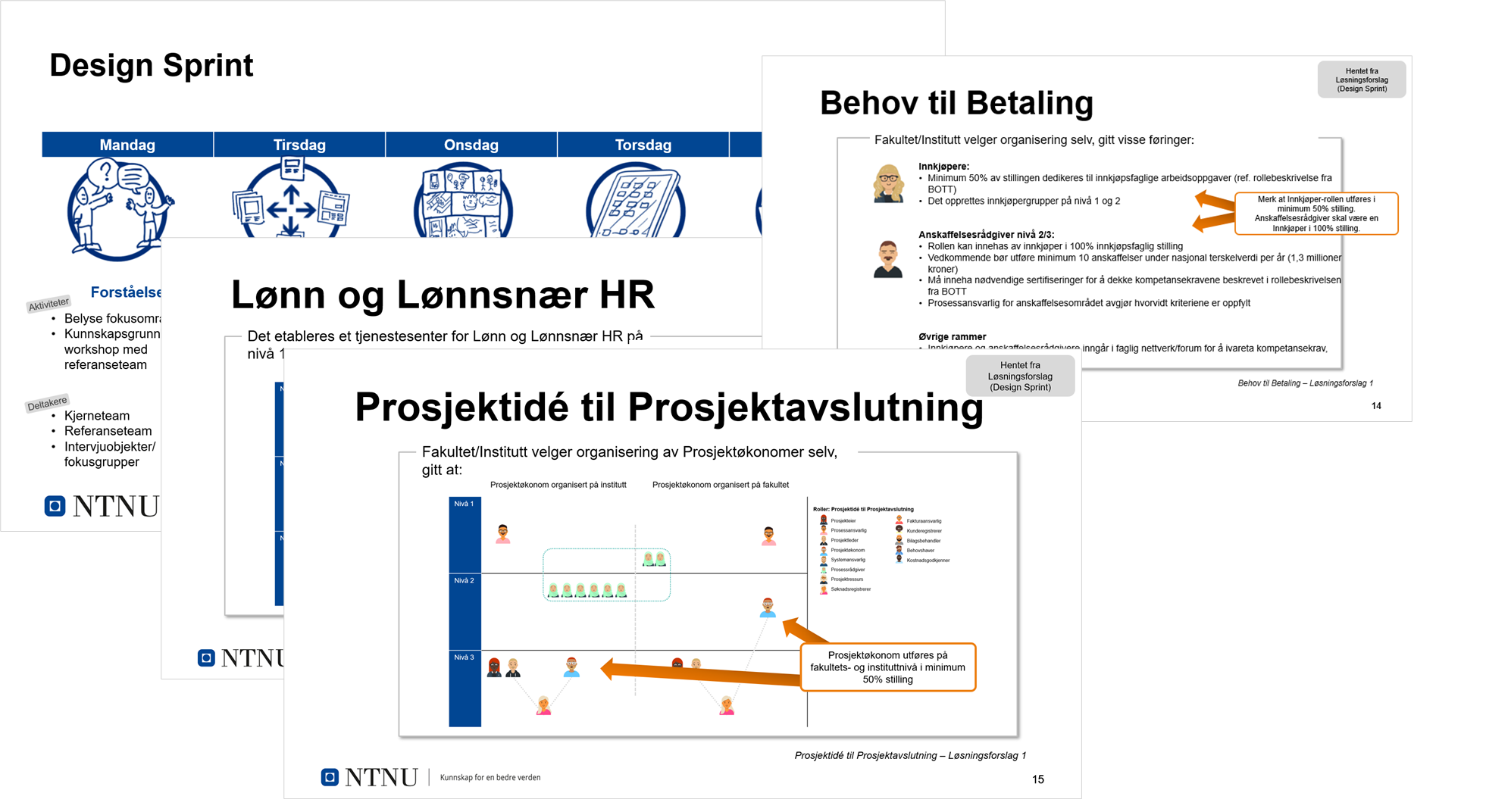 Versj. dato:17.06.2021
2021 – Milepælsplan – Innføring BOTT Økonomi og Lønn
Organisatorisk
Teknisk
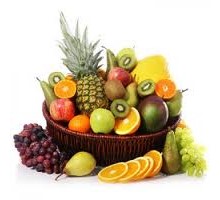 Spørsmål og svar
Gå inn på menti.com
Skriv inn kode 84863820
GOD SOMMER!
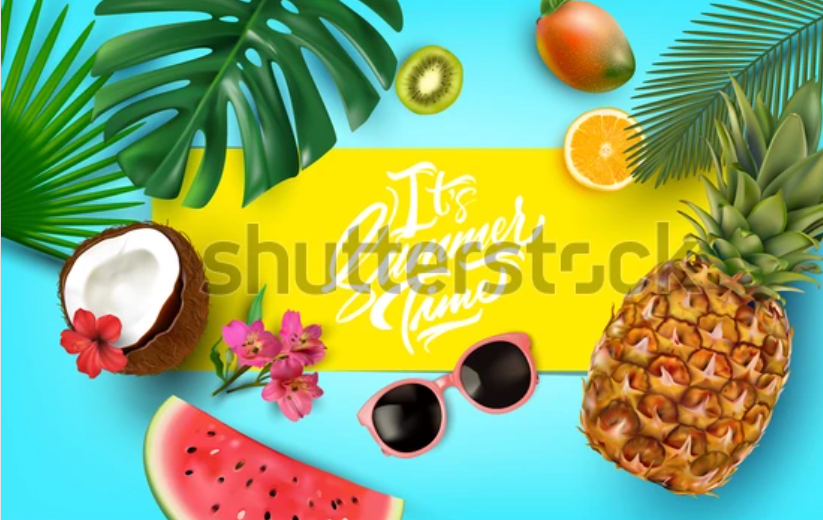 GOD SOMMER FRA OSS I 
BOTT ØL INNFØRING